Phylum 
Echinodermata
(5 Classes) Oh I ACHE!
Asteroids CRashed Here On Earth
Ophiuroidea 
Asteroidea 
Crinoidea 
Holothuroidea
Echinoidea
Echinodermata Basics
Water vascular system for    	gas exchange & excretion
Exclusively marine
MOST are dioecious.             Boy & girl sea stars and urchins…..
Phylum typically has   	pentaradial symmetry
Class Holothuroidea 
	- Sea Cucumbers
  
  Respiratory Structure?
  Term for releasing insides?
  Symmetry as adult?
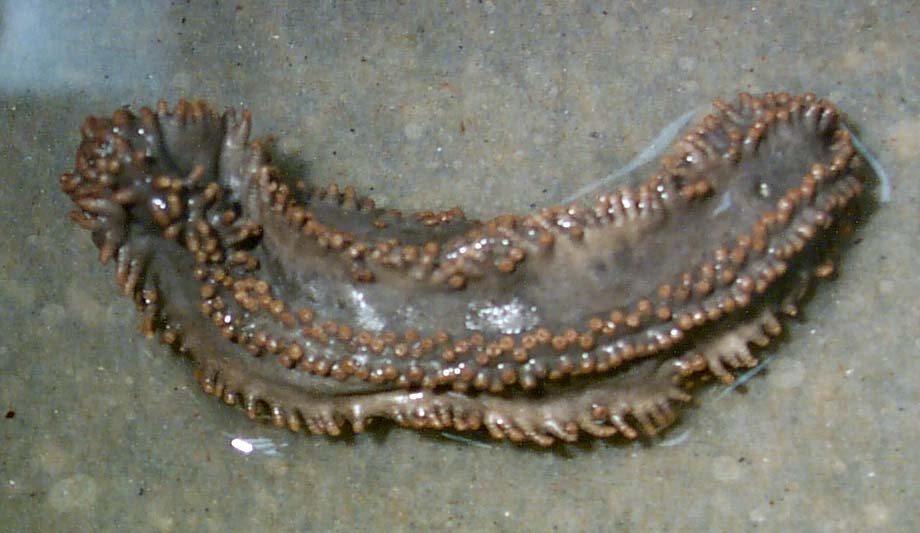 Class Holothuroidea 
	- Sea Cucumbers
  
  Respiratory Tree
  Evisceration
  Secondarily bilateral as adults
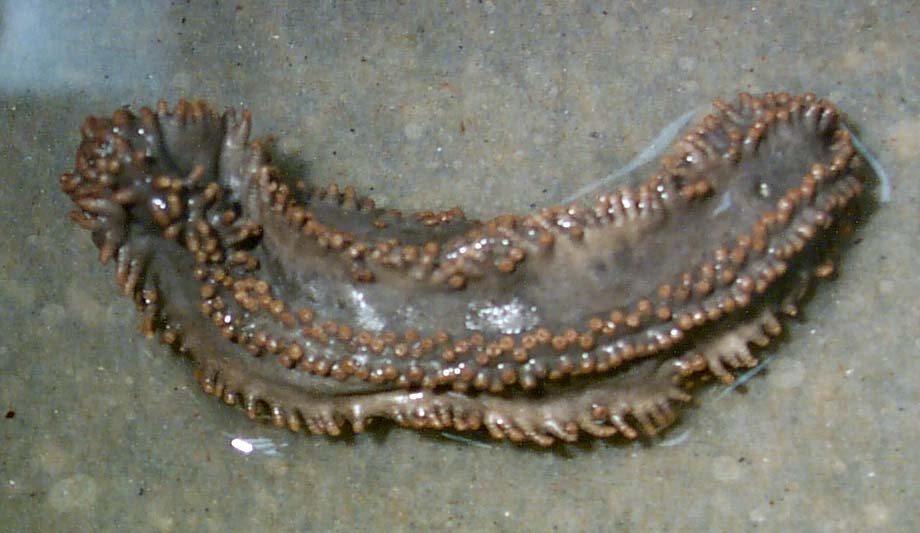 Class Asteroidea
	- Sea Stars
 
Path of Water 
Flow:
Madreporite ->stone canal ->ring canal->
radial canals->ambulacral groove->lateral 
/transverse canals-> tube feet/ampullae

Surface features visible in some sea stars but more so in Echinoids:
Pedicellariae - for cleaning the surface
Papulae = dermal branchiae - for respiration
Cross Sections through Ray of a Sea Star
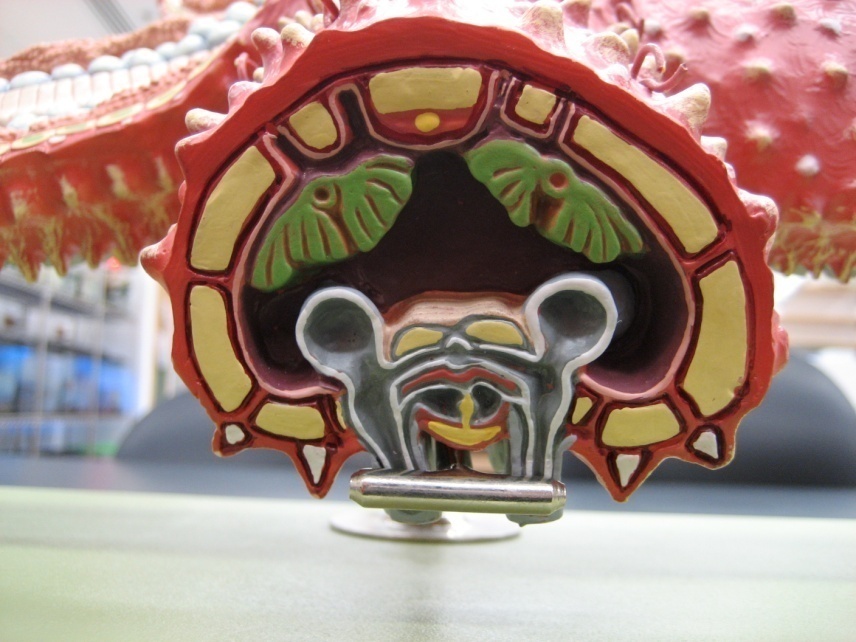 A
Pyloric Caecum
Gonad
Radial Canal and tube feet
B
A
Ambulacral Ridge
Perivisceral Coelom
Ambulacral Groove
Ampulla
Anus -  Aboral surface
Hepatic or pyloric caecum
B
Podium
Pyloric Stomach
F
O
O
D
Sucker 
Enables locomotion – but in Ophiuroidea this is replaced by a platelet, preventing tube feet being used for movement.
Cardiac  Stomach - can be everted in some seastars!
Mouth – oral surface
http://www.k-state.edu/organismic/echinoderms_and_protochordates.htm
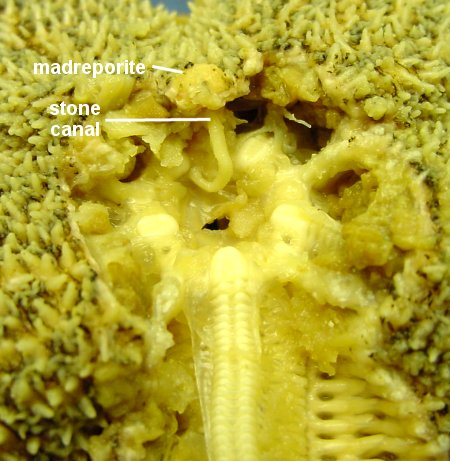 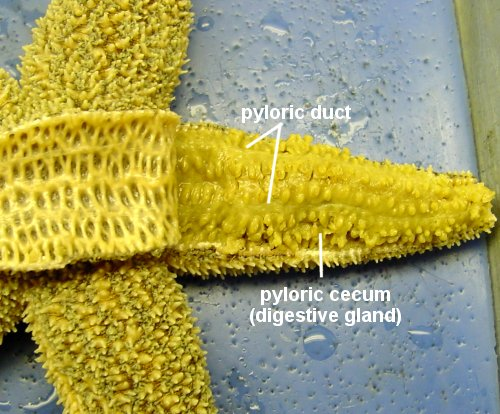 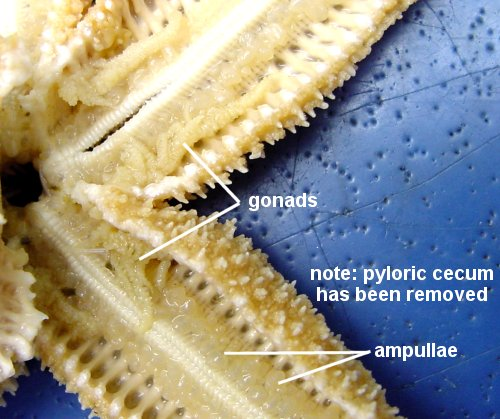 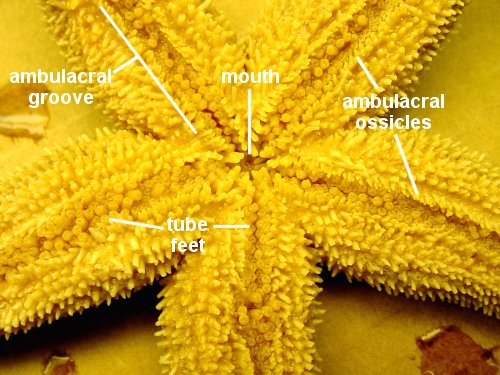 Class Echinoidea
- Sea Urchins, Sand Dollars
  
What is the test is used for?  What is it made of?
Aristotle’s Lantern is used for what?  
Name the other surface features. Functions?
Class Echinoidea
- Sea Urchins, Sand Dollars
 Test – Support  		Made up of ossicles
Aristotle’s Lantern – Feeding 
Pedicellariae are for cleaning the surface
Papulae are dermal branchiae for respiration
Class Crinoidea
- Sea Lilies and Feather Stars
Mouth on upper surface of body
Madreporite is oral instead of aboral
Tube feet used mainly for feeding
Sounds (and are) much prettier than our specimens 
would have you believe!
Stalked crinoid = Sea Lily
Feather Star
Cirri
Mouth
Cirri
Class Ophiuroidea 
- Brittle Stars, Basket Stars
  	
No Anus, all organs 
in central disk

What is the advantage of 
having an anus?  

First phylum to have an anus?

What is special about a brittle 
star’s tube feet?
Class Ophiuroidea 
- Brittle Stars, Basket Stars
  	
No Anus, all organs 
in central disk

More efficient digestion 
– can specialize function

Nemertina?

No sucker but a plate on end of 
the podia (tube).  Cannot be 
used for locomotion.